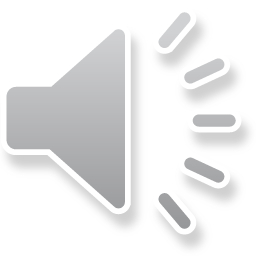 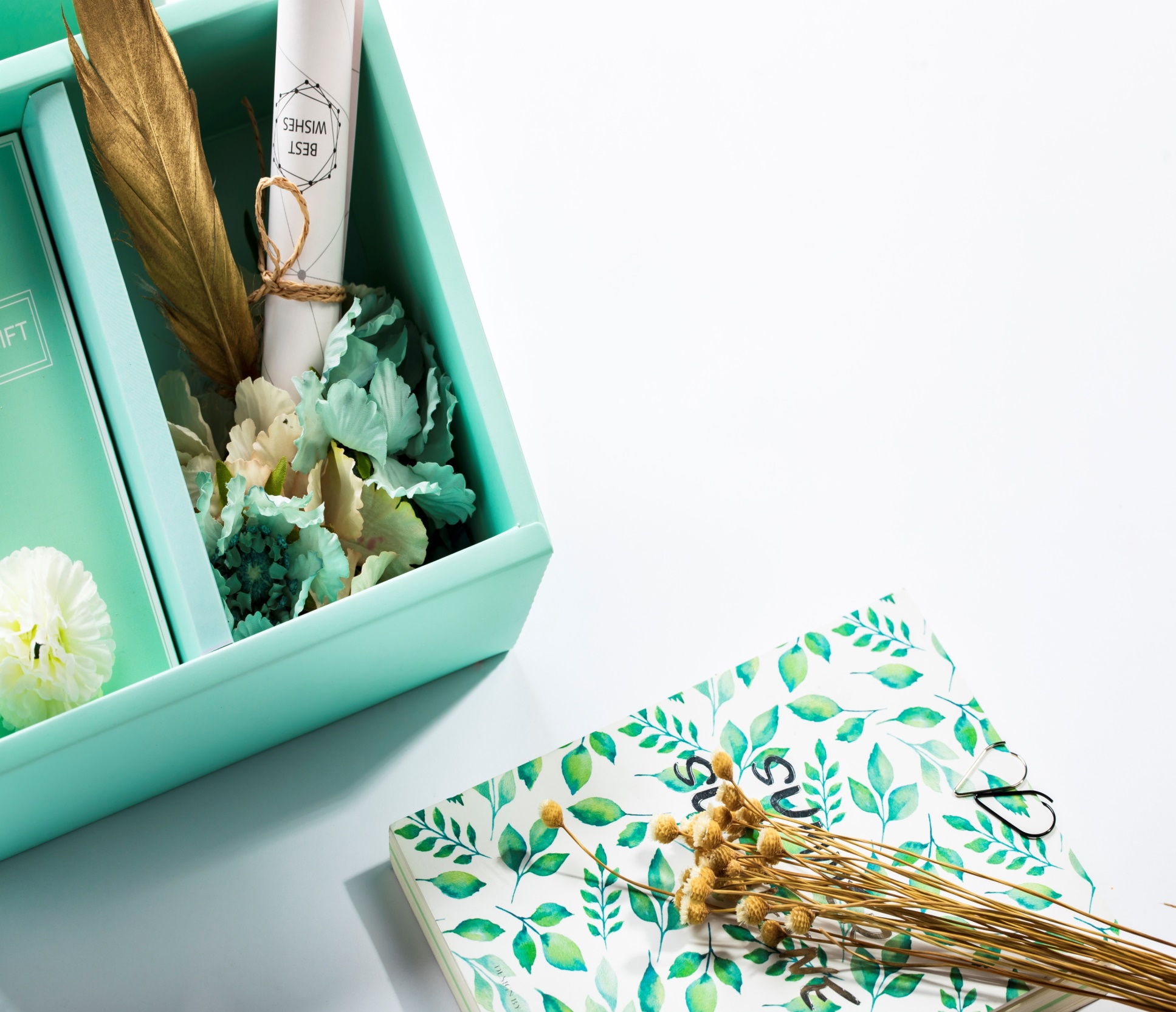 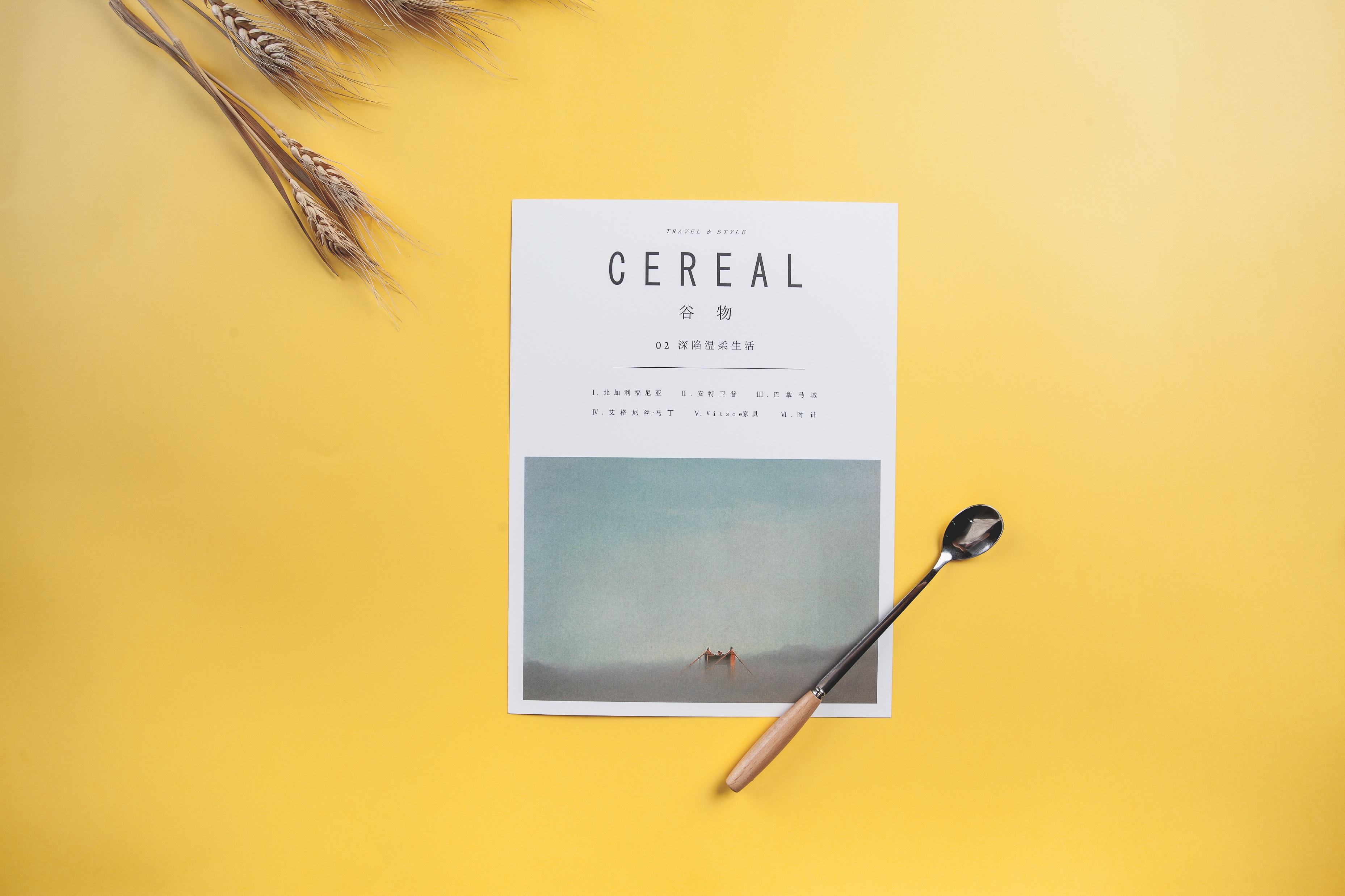 印象笔记的笔记体系
黄春晓   华南农业大学知识产权信息服务中心   2021-05-25：
2021
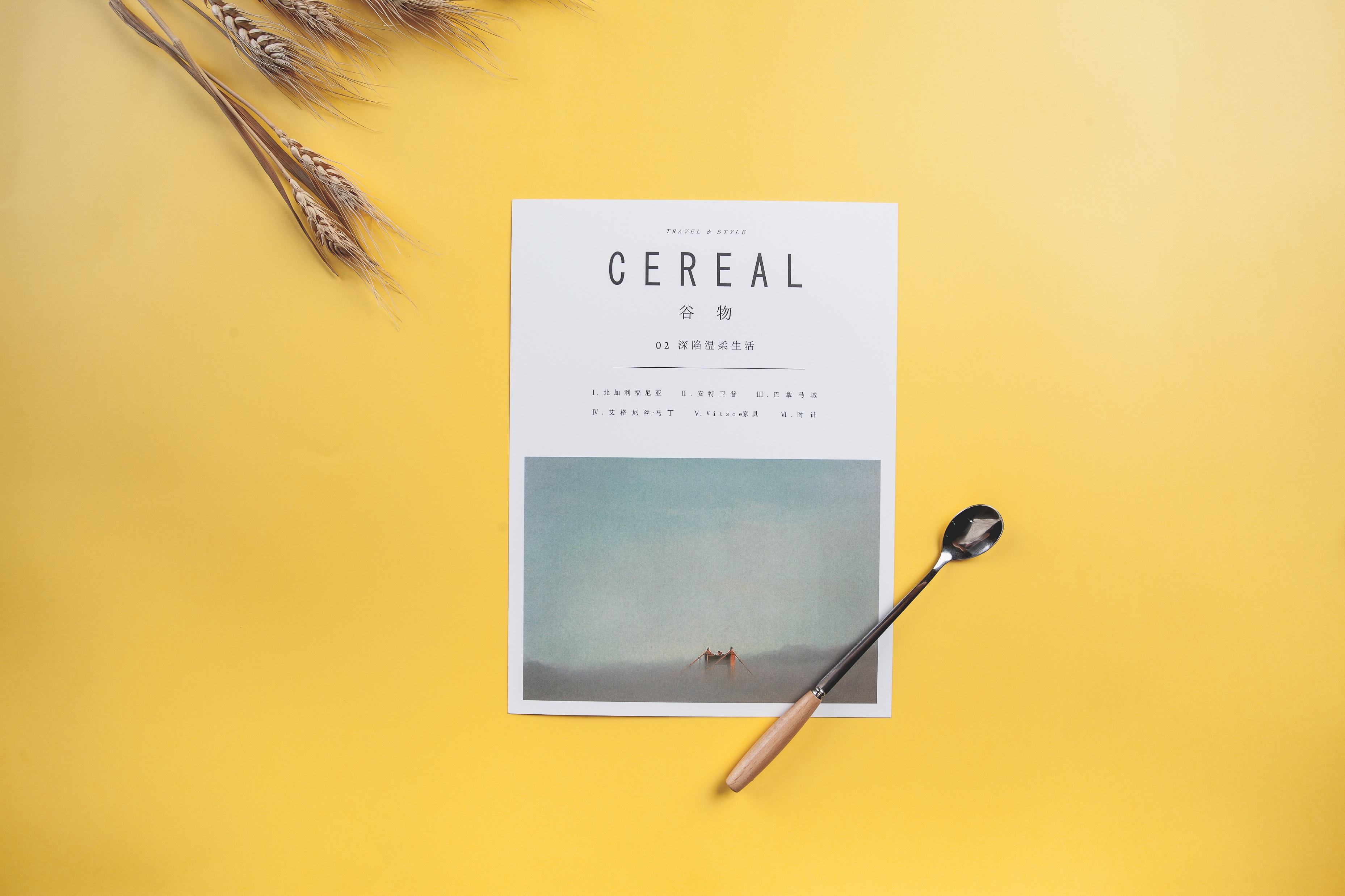 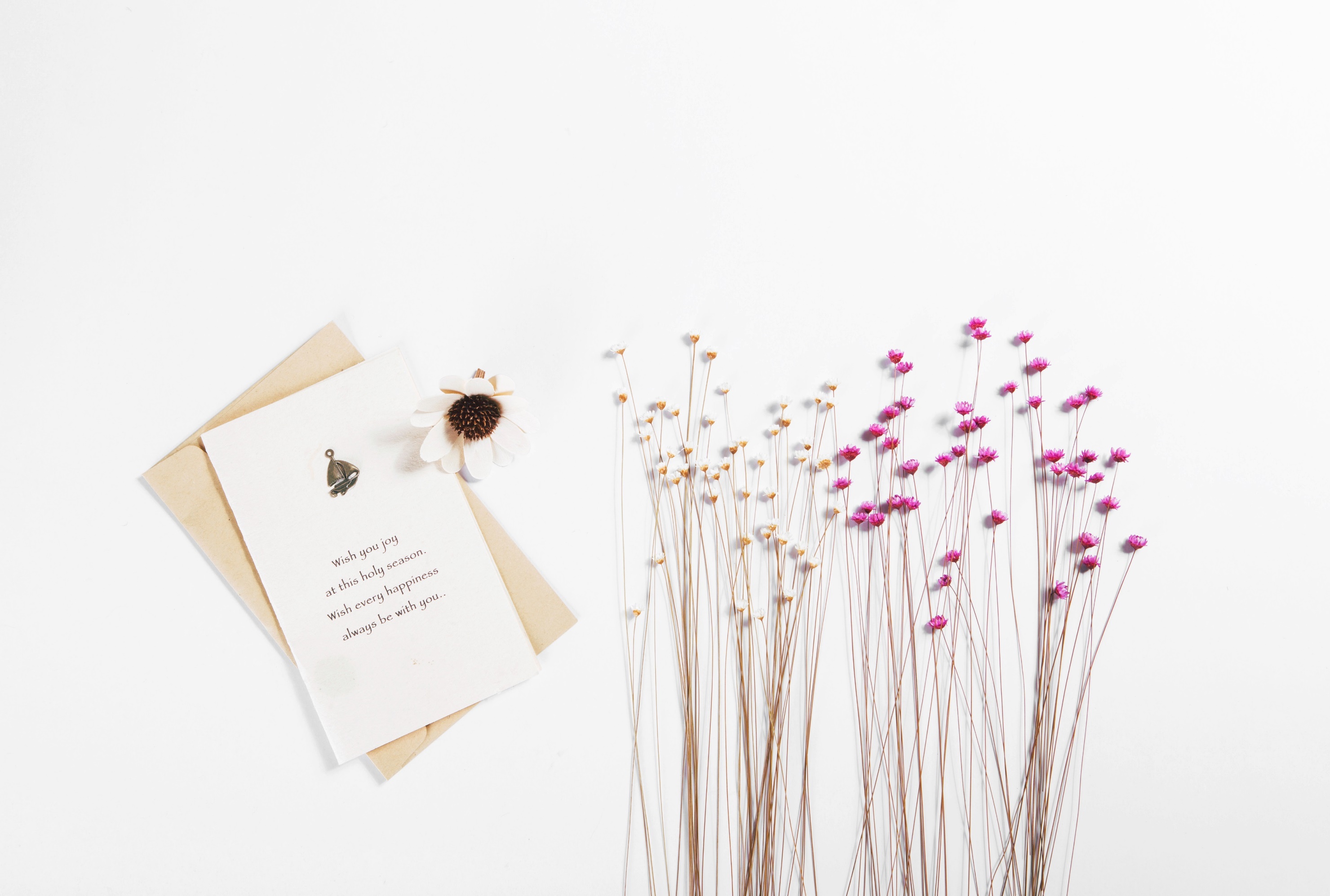 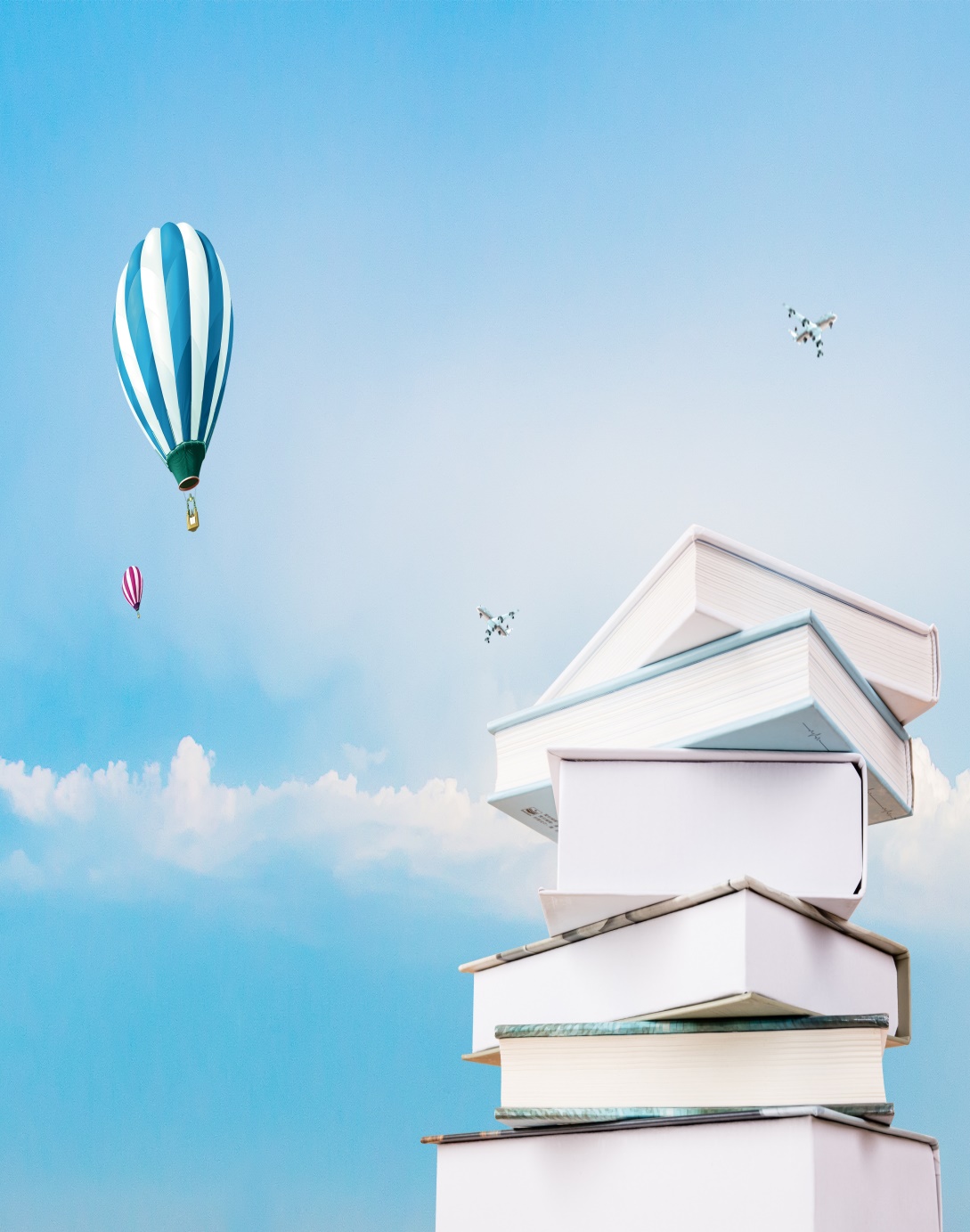 笔记本组
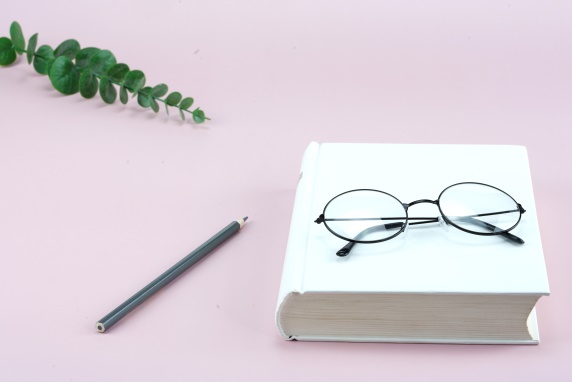 笔记本
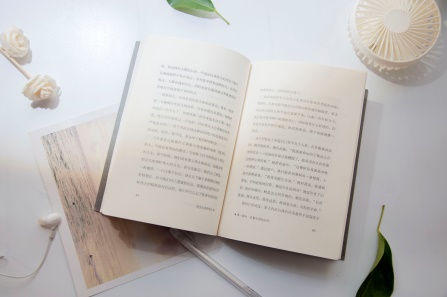 笔记
目录
COMPANY PROFILE
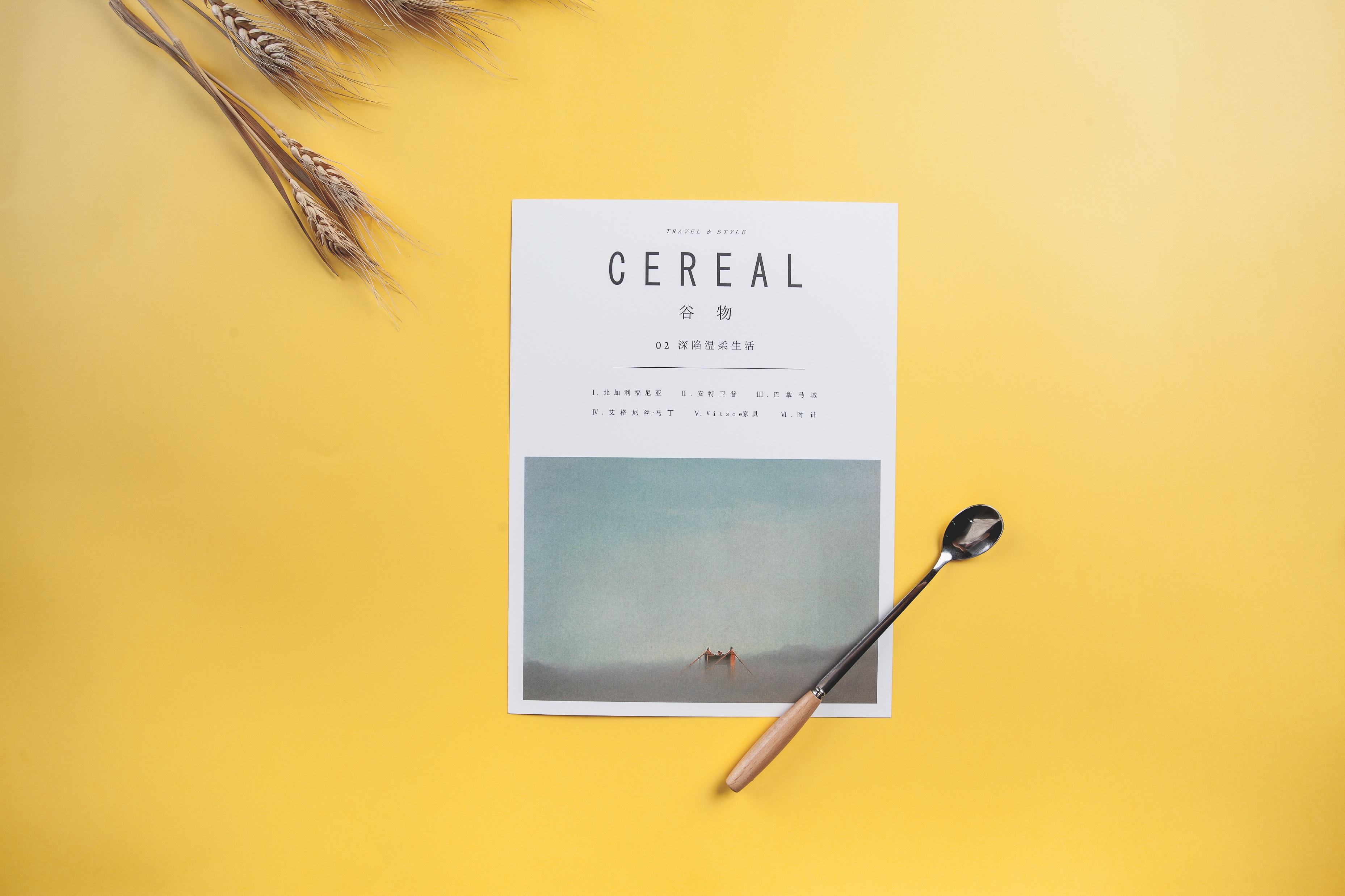 01
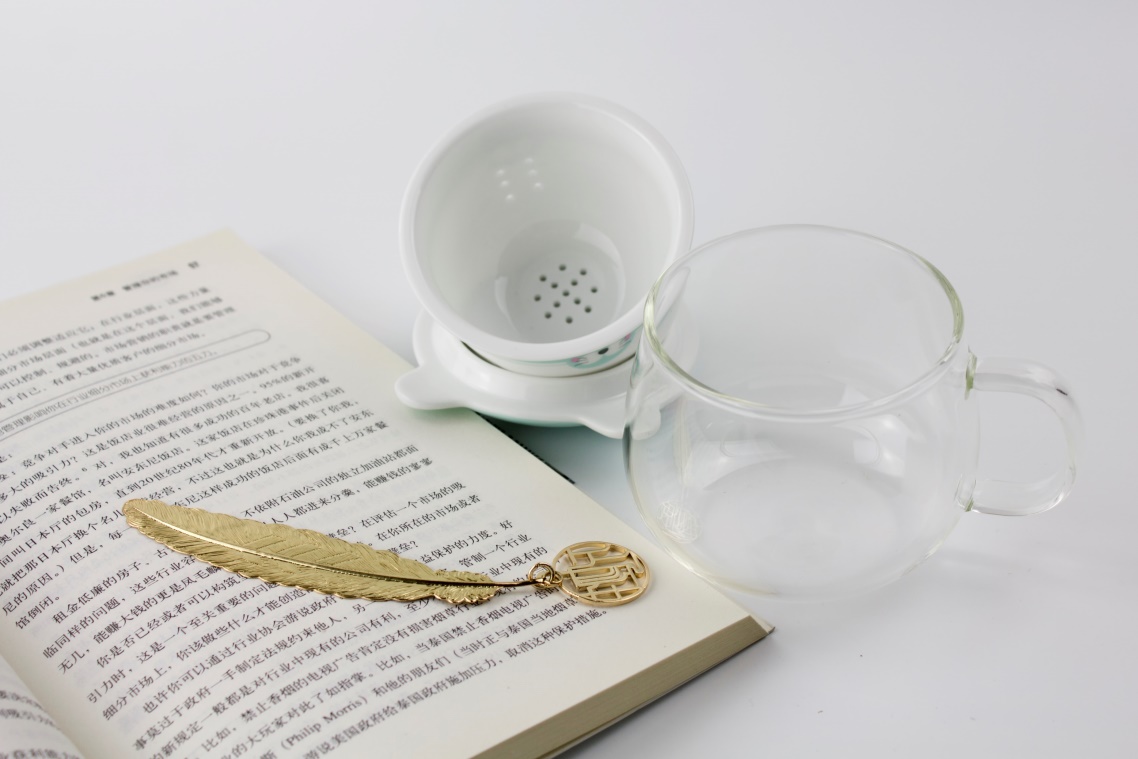 笔记本体系
笔记本组就是一个书房，笔记本就是一个书架，笔记就是一本书。
走进书房，走到书架，拿起一本书
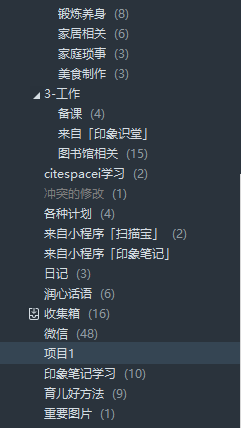 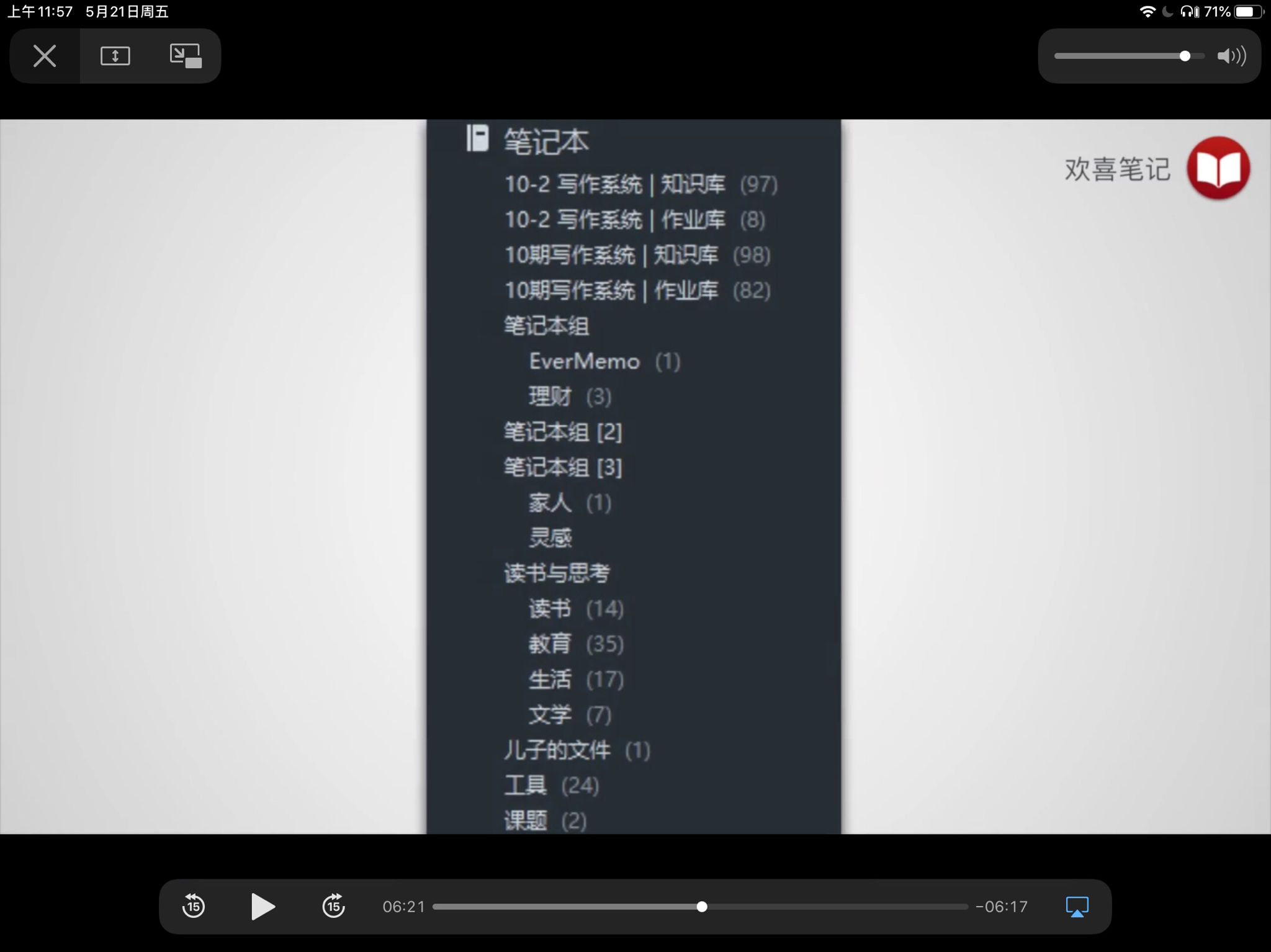 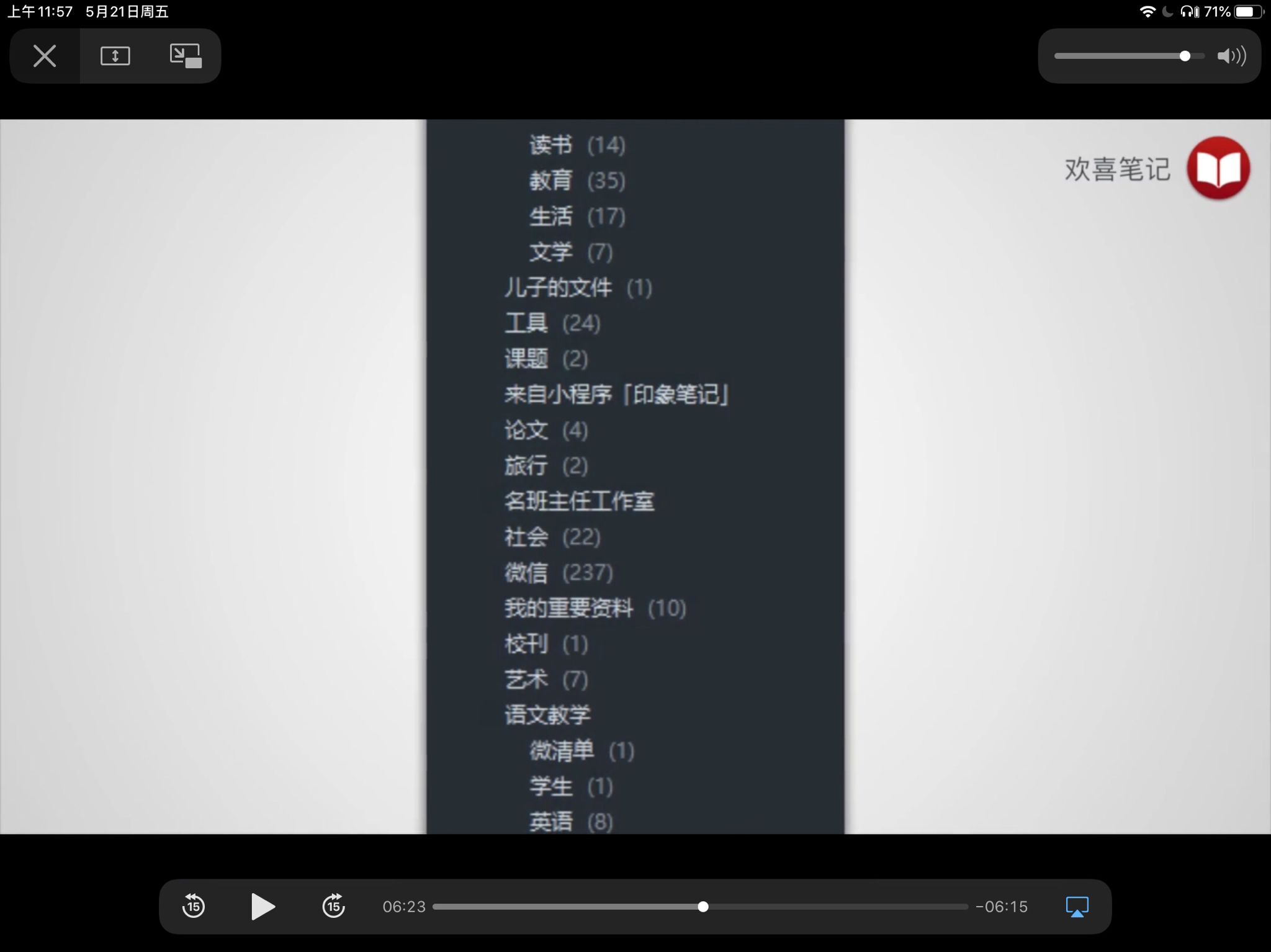 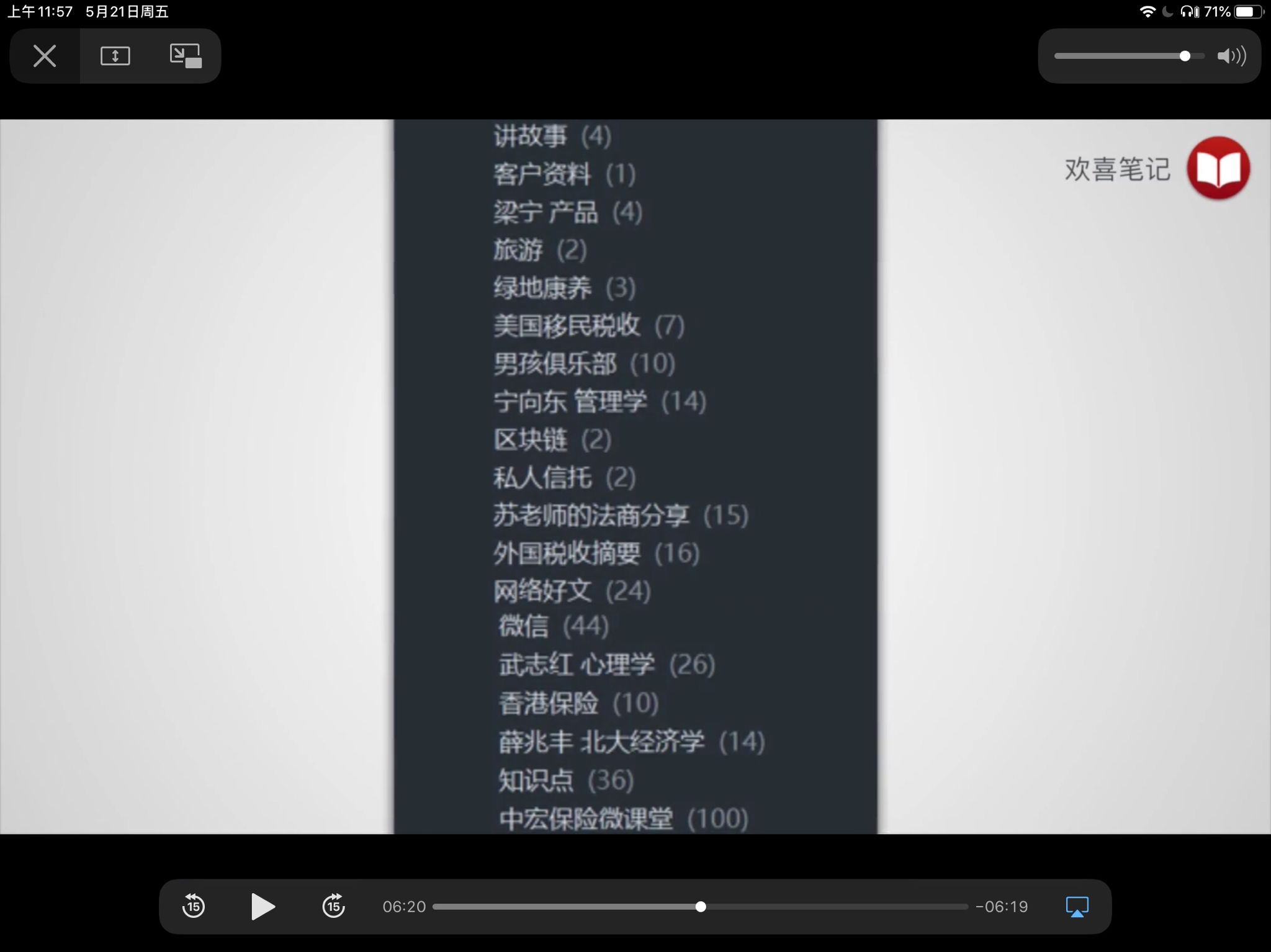 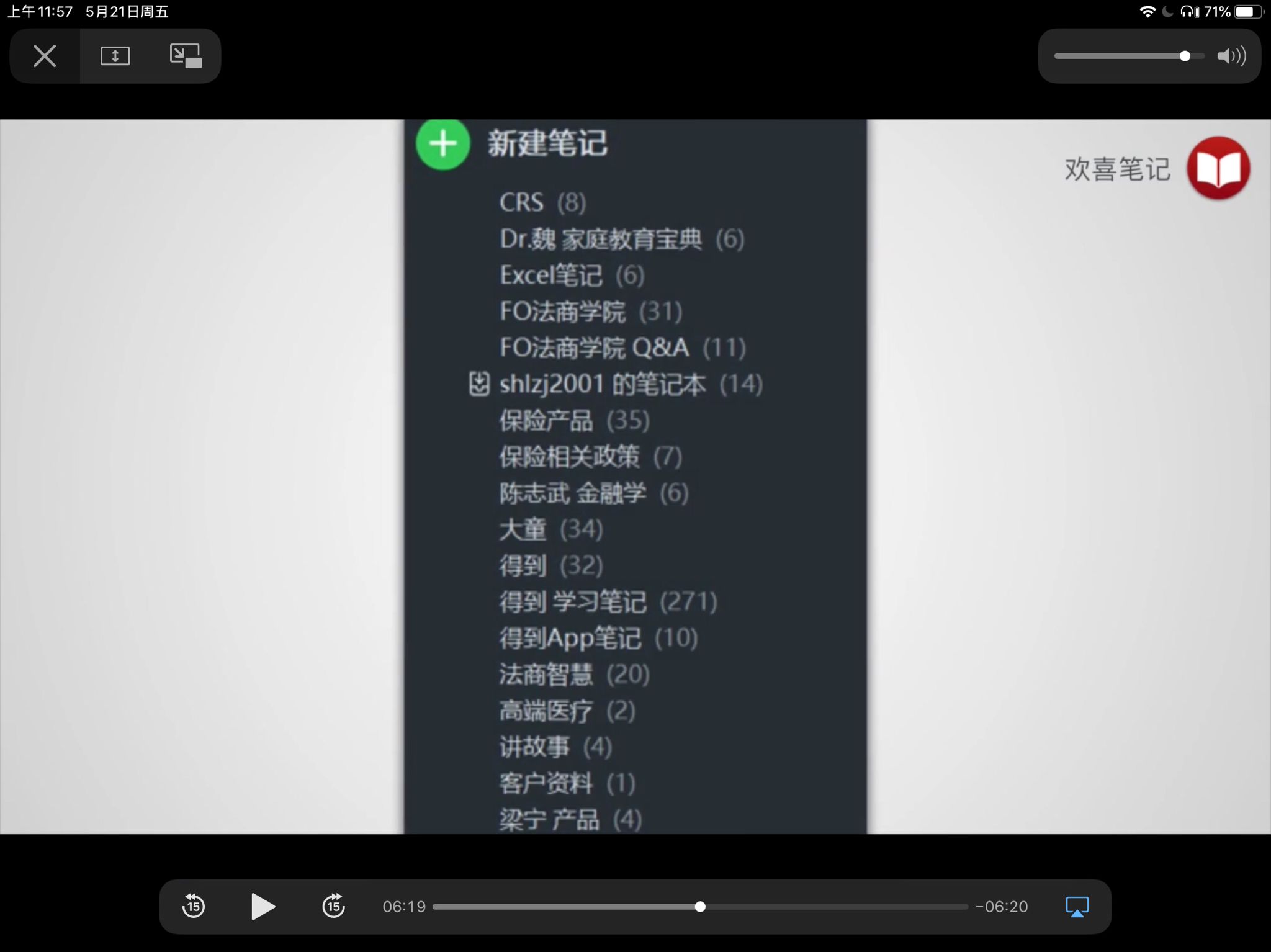 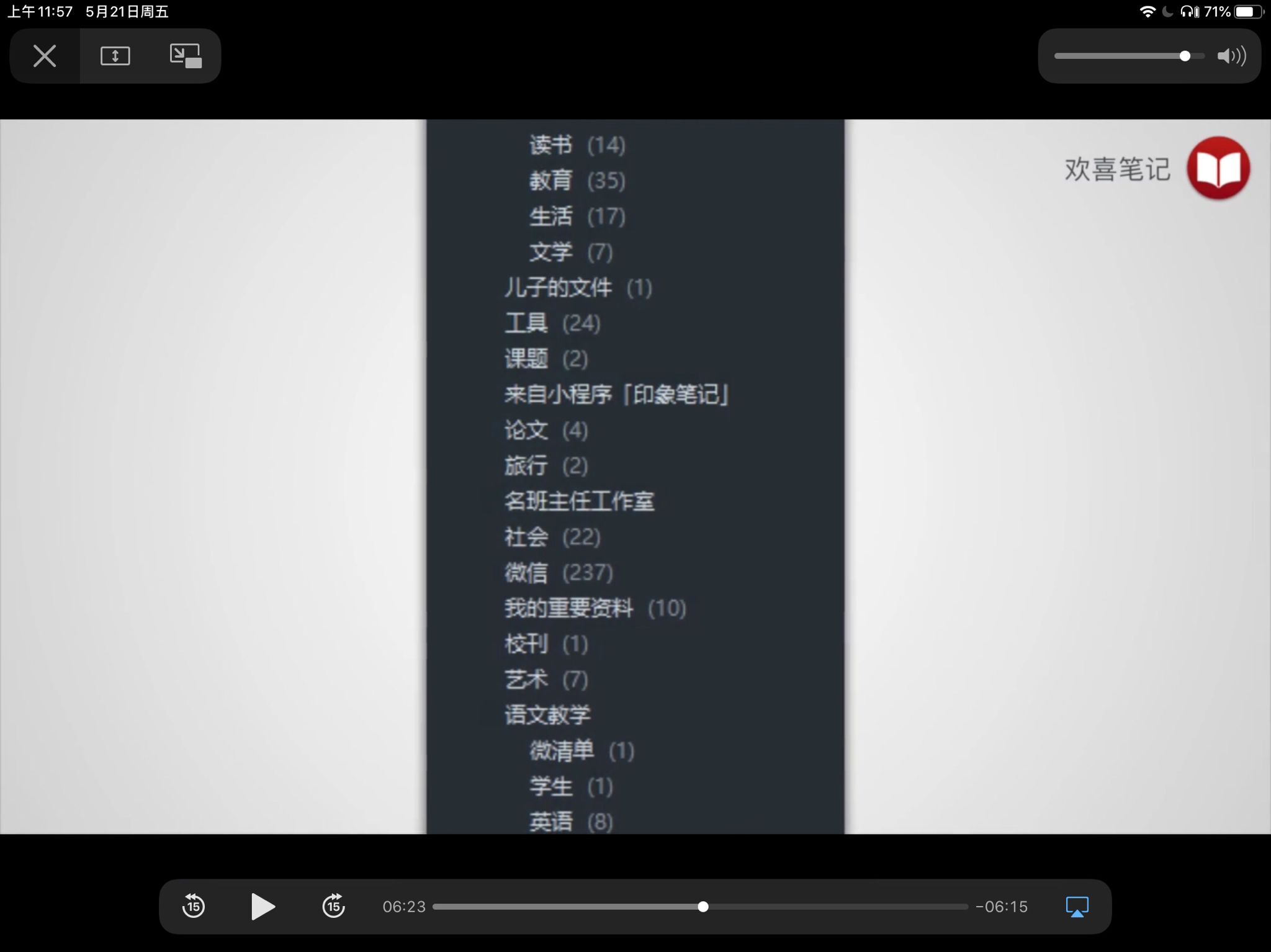 笔记本整理逻辑
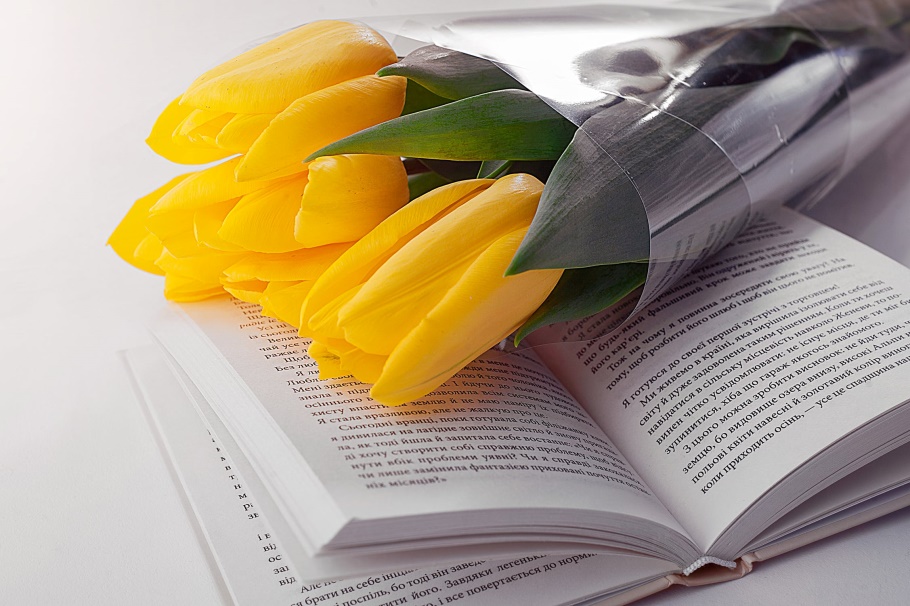 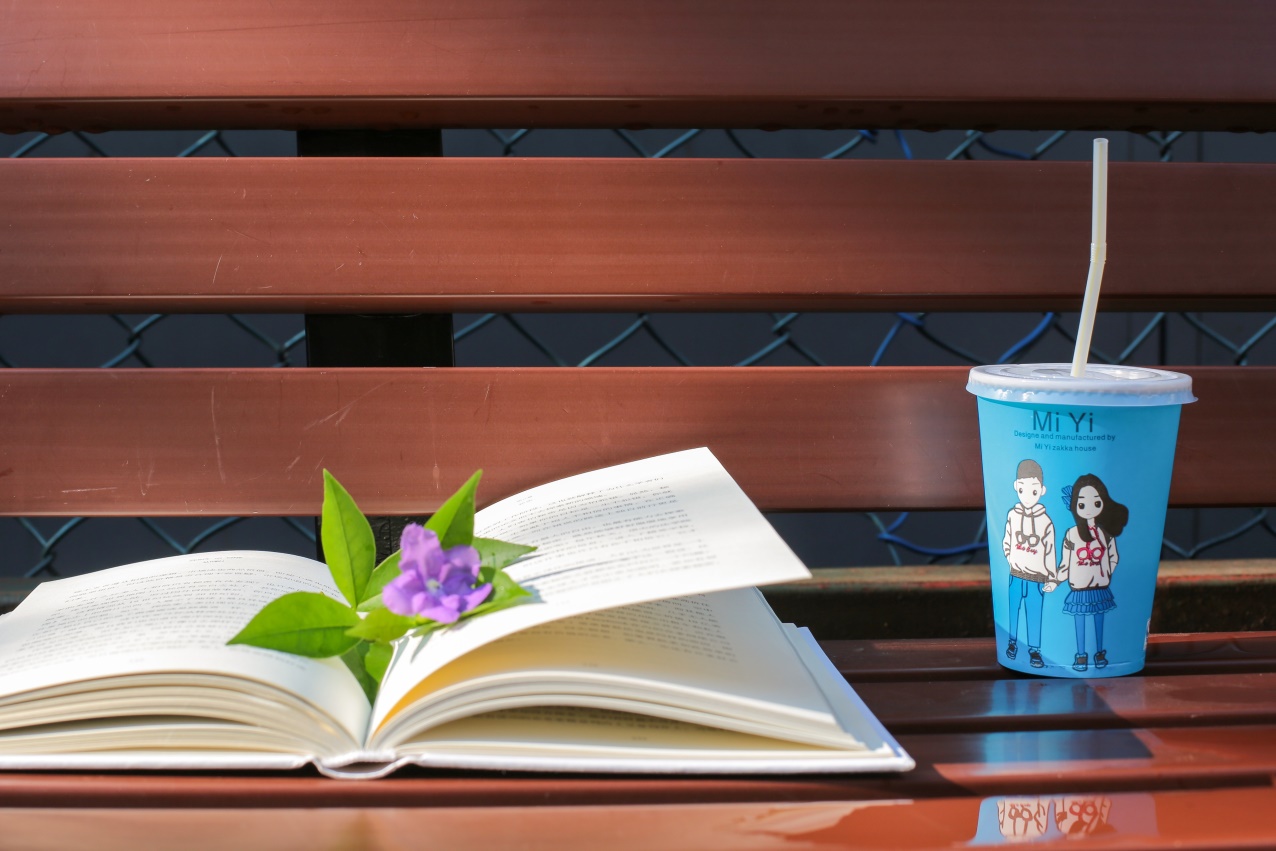 笔记本分类没有对错
要有一套自己的笔记本整理逻辑
用笔记本做信息流管理
用标签分类
M O R E
加工
整理
输出
归档
收集
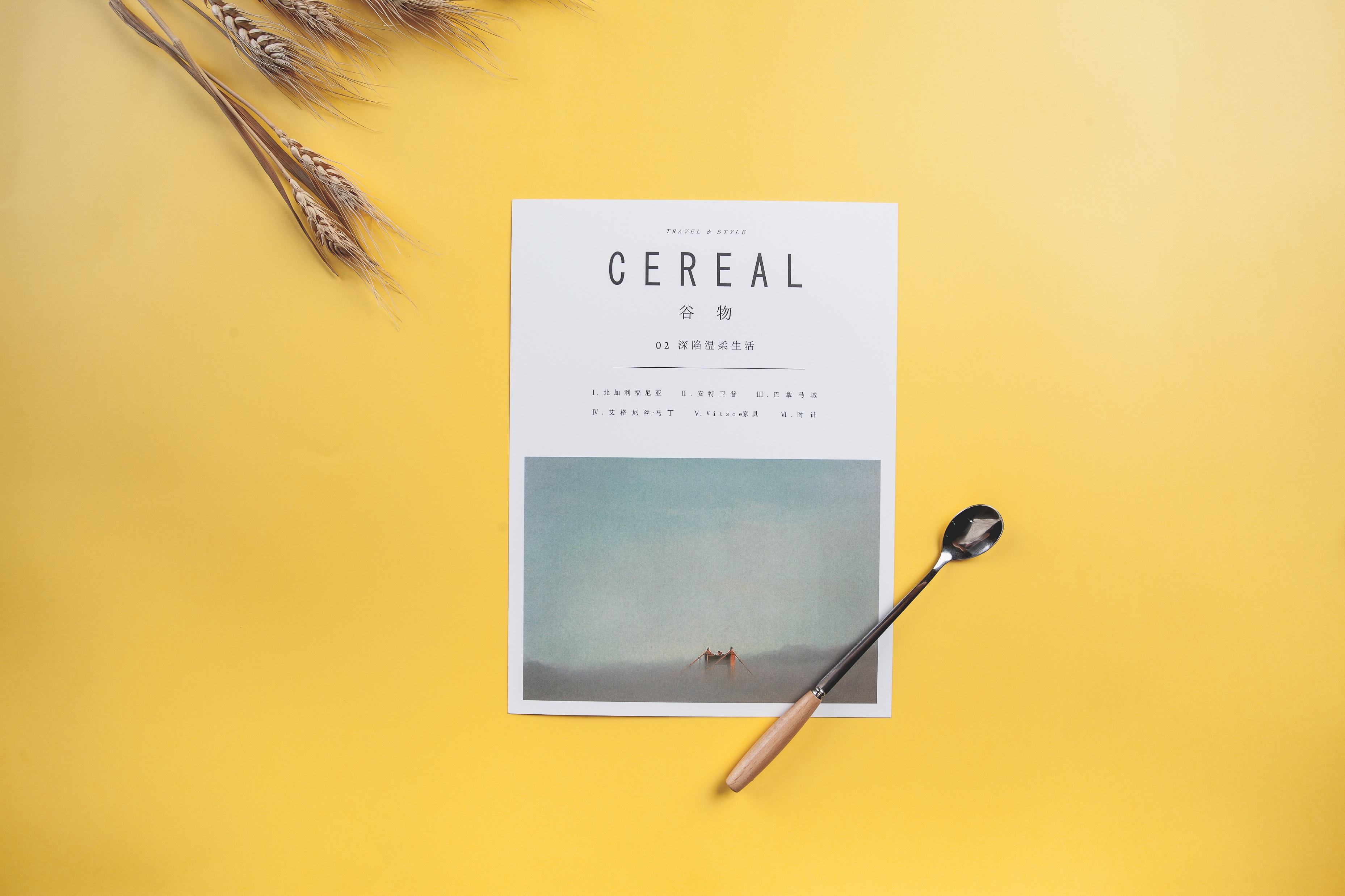 02
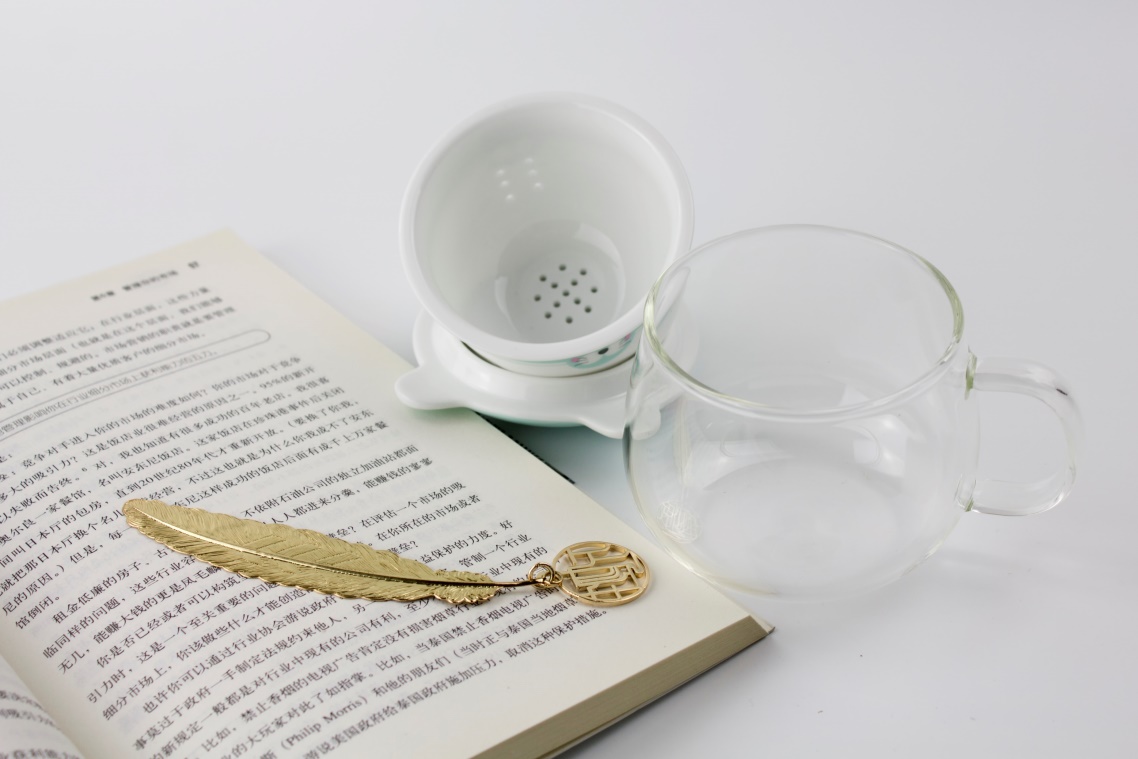 演示
以Window客户端为例，简单做一个操作演示，知道怎么去建立笔记本就可以了
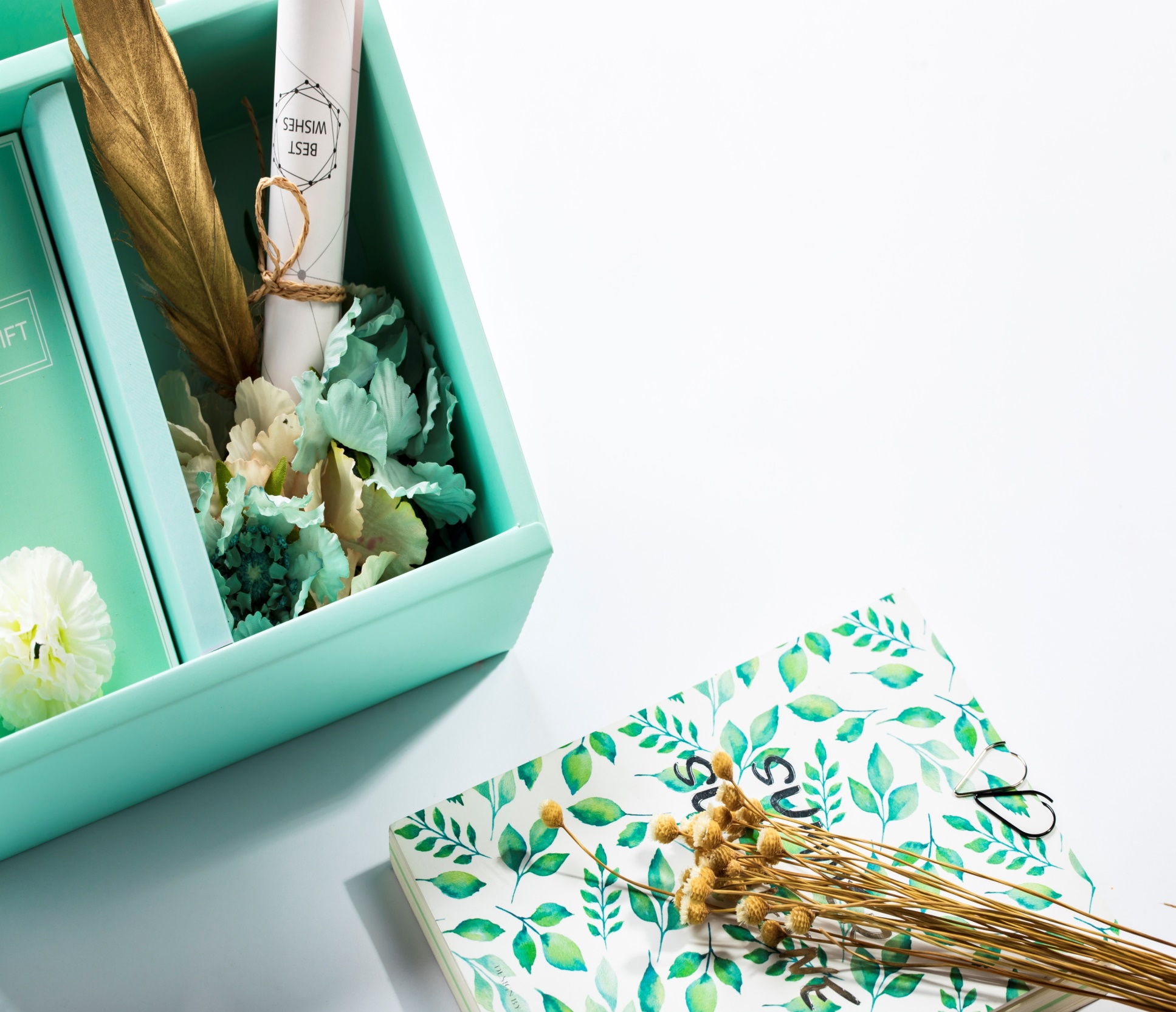 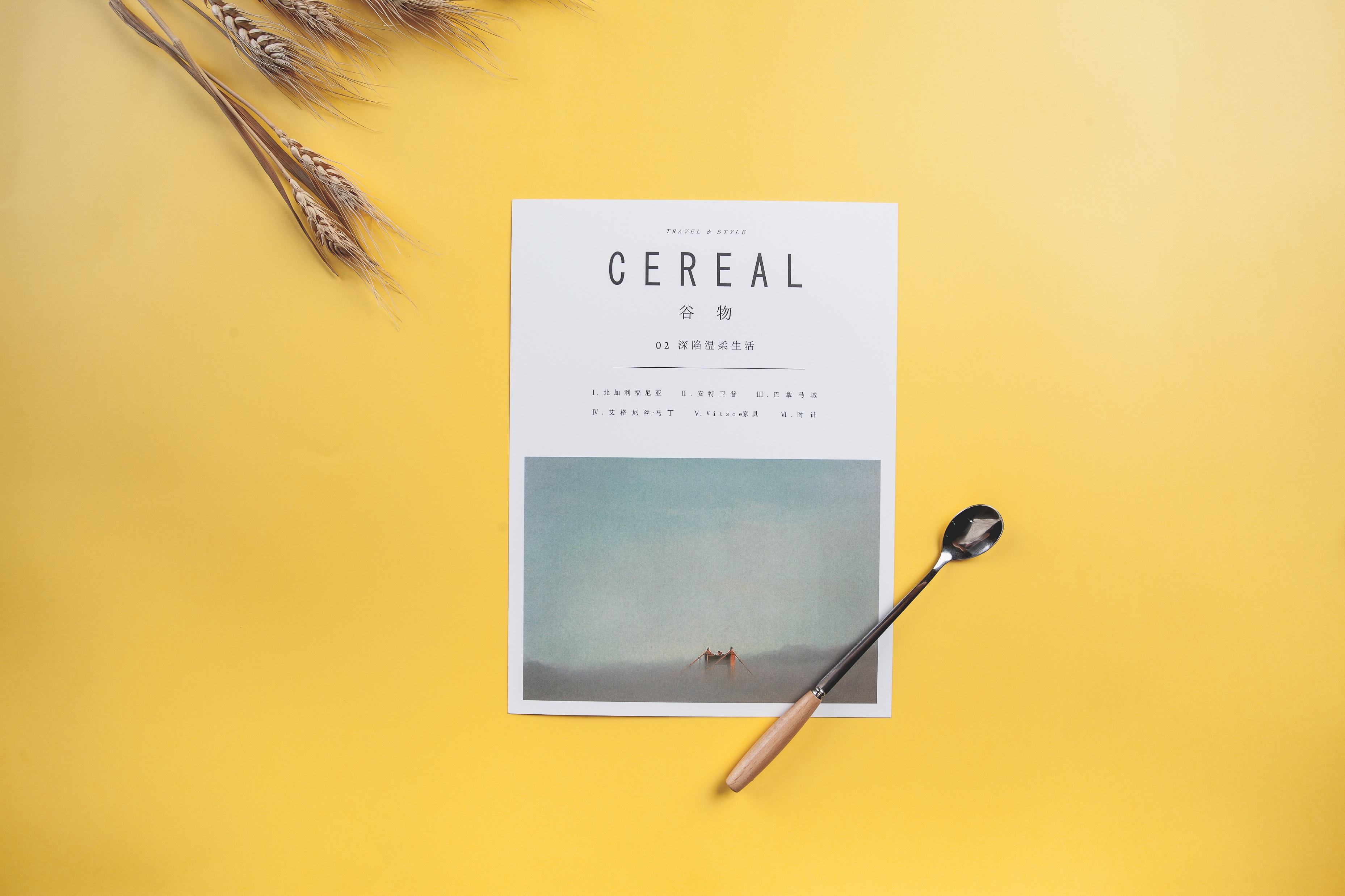 THANKS~
2021